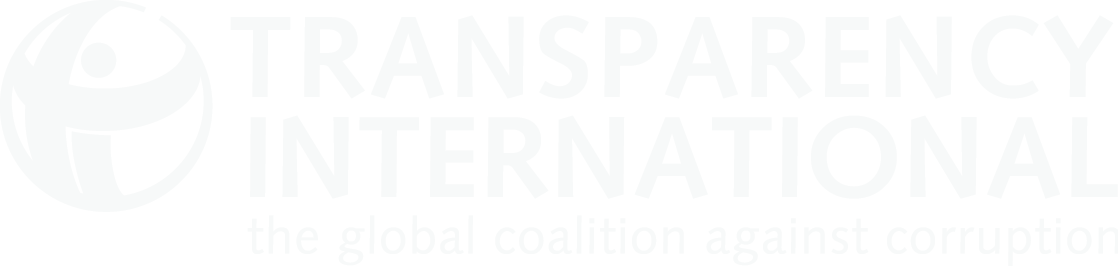 CORRUPTION PERCEPTIONS INDEX 2016
The perceived levels of public sector corruption in 176 countries/territories around the world.
CPI 2016
Cpi 2016: The top
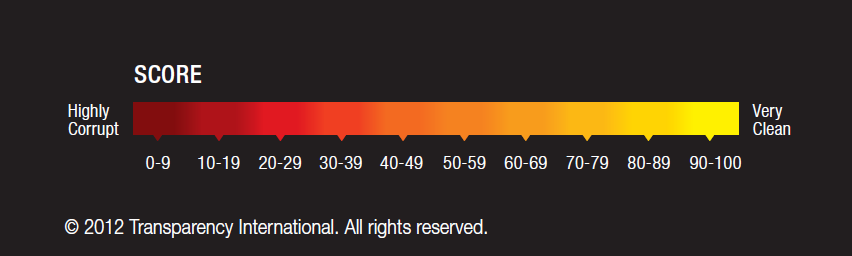 Denmark and New Zealand share first place with score of 90, with other Nordic countries following closely, all helped by strong access to information systems and rules governing the behaviour of those in public positions.
Cpi 2016: The bottom
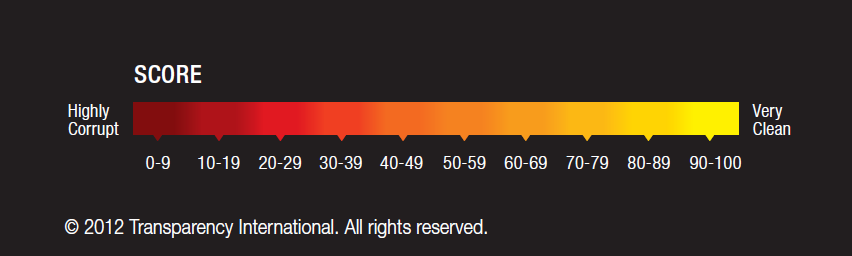 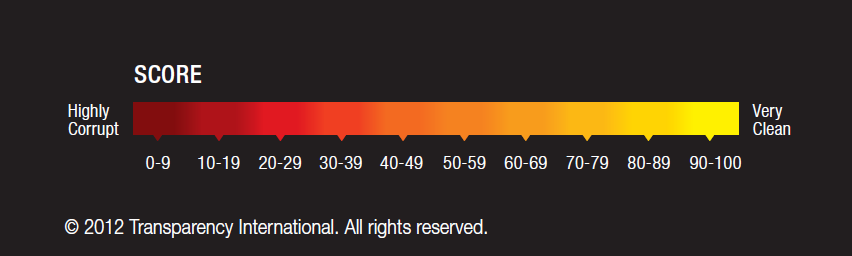 Cpi 2016: Main movers since 2012